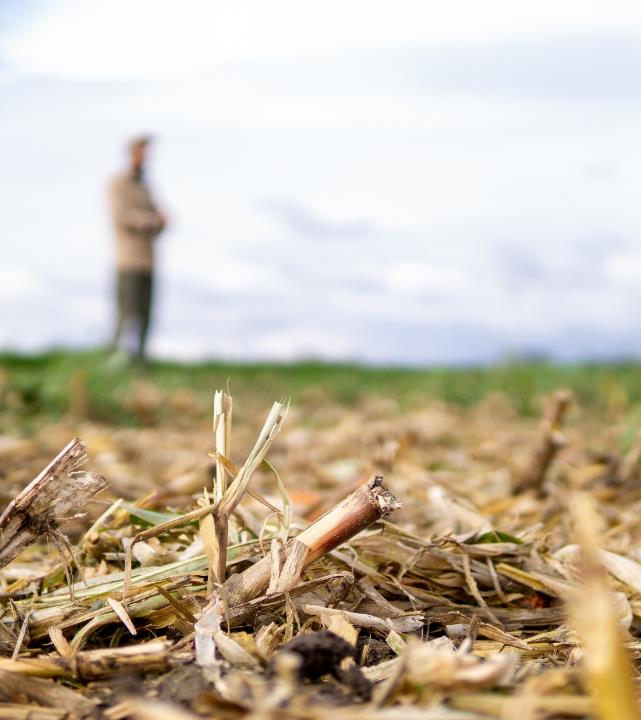 LIFE WILL – VODA V KRAJINĚ A PŮDĚ
LIFE WILL – Voda v krajině a půdě
Zranitelnost krajiny, klimatická změna

Záměr projektu LIFE WILL: zvýšit odolnost obyvatel a zemědělské krajiny vůči změně klimatu prostřednictvím zvýšení retenční schopnosti krajiny a půdy a realizací přírodě-blízkých adaptačních opatření na lokální úrovni.
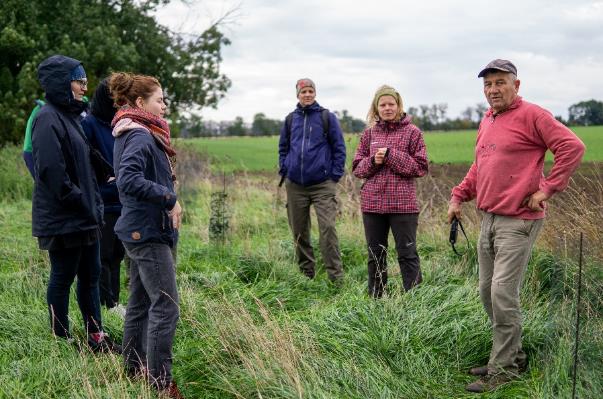 Kdo za projektem stojí?
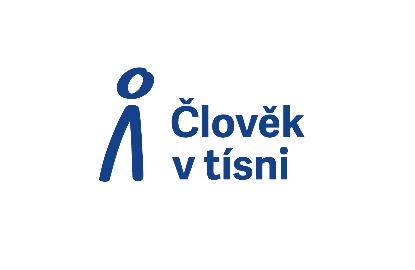 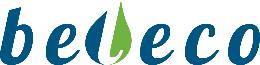 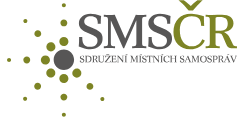 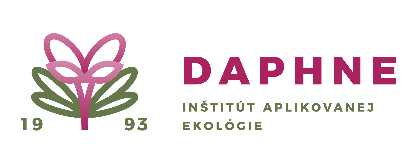 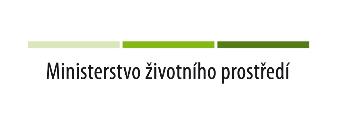 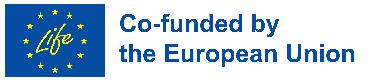 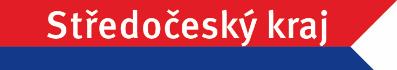 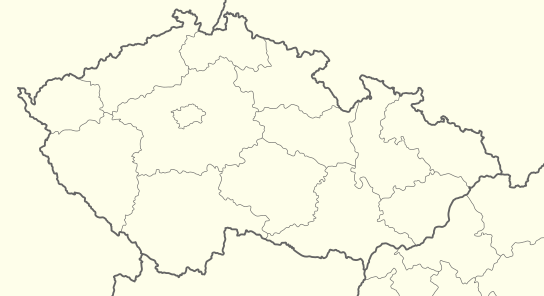 1/9/2022 – 31/8/2027 (5 let)
Pilotní lokality: Česká republika, Slovensko
Obce Velvary, Němčice u Kolína, Šterusy
Celkový rozpočet: 2 597 269 EUR
Podíl EU: 1 558 361 EUR (60 %)
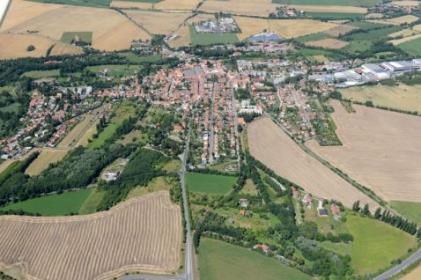 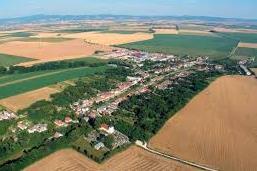 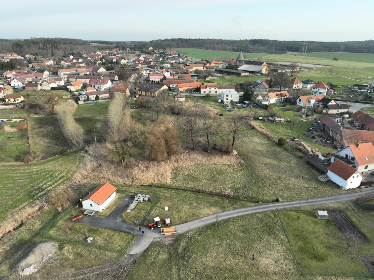 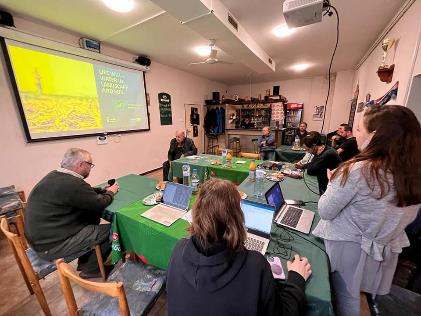 Aktivity projektu LIFE WILL     v pilotních obcích
Stávající studie krajinářských opatření, jejich úpravy
Sociologický průzkum 
Participativní plánování
Projektová příprava
Realizace opatření
Dotační podpora
Poradenství zemědělcům
Monitoring
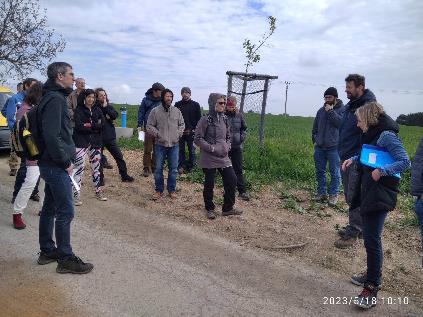 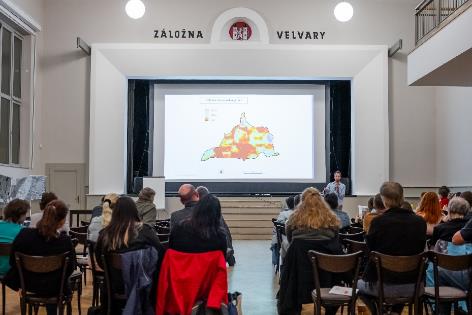 Velvary
Dokončený sociologický průzkum mezi místními aktéry
Participativní plánování 
Představení navržených opatření
Diskuze nad jednotlivými návrhy

Rozpracování navržených opatření
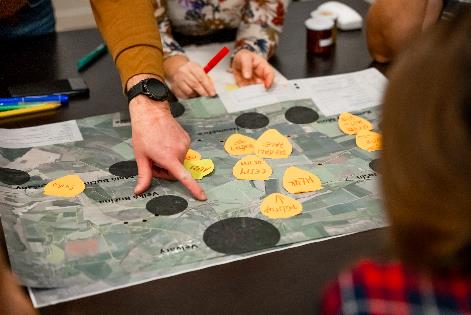 Příběh Velvar
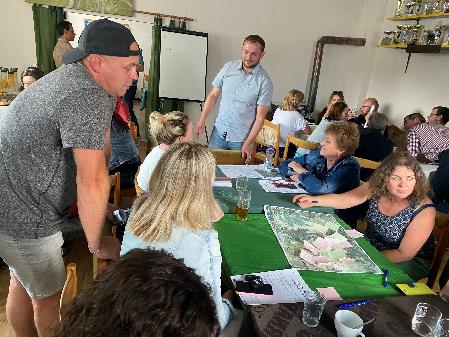 Němčice
Dokončený sociologický průzkum mezi místními aktéry
Participativní plánování
Plán realizací, stanovené priority
Obnovení polní cesty a výsadba stromů
Vytyčení cesty
Osetí cesty travní směsí
Výsadbový plán (57 stromů)
Sázení stromů
Projektová příprava dalších opatření
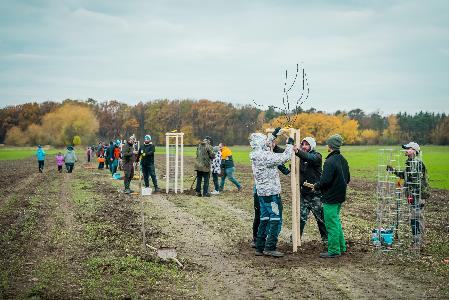 Příběh Němčic
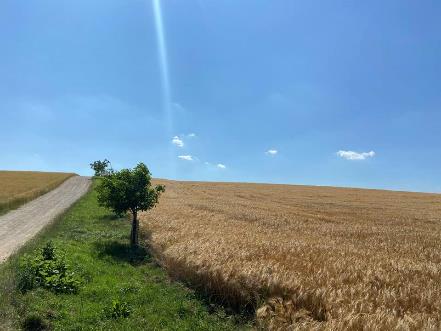 Šterusy
Zpracovány odborné studie na návrhy opatření v krajině
Rešerše navrhovaných opatření
Spolupráce s Institut aplikovanej ekologie Daphne
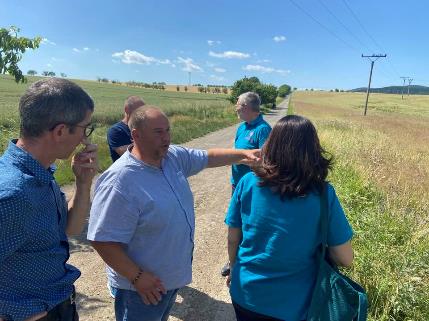 Jak se zapojit?
Trápí Vaši obec a její okolí častá sucha, chybí Vám zde vodozádržné a krajinné prvky?
x
Máte na území své obce více pozemků ve vlastnictví obce?
										          x
Máte zde skupinu osob zamýšlející se nad okolní krajinou a jejich funkcí?
x
Máte se zemědělci na svém území dobré až nadstandartní vztahy?
x
Chtěli byste pomoci s obnovou krajiny do původního stavu?
x
Chtěli byste v blízké době ve své obci zpracovat Studii proveditelnosti zadržování vody v krajině?
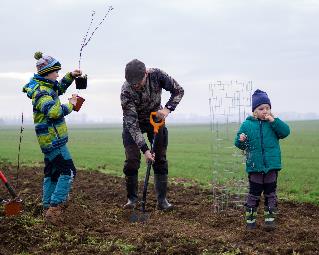 Replikace v dalších obcích
Využít získané zkušenosti z pilotních lokalit a nastartovat proces ozdravení 	krajiny v okolí dalších nejméně 30 obcí
Analýza situace v obci a jejím okolí, dotazník,                                        		osobní návštěvy 
Vymezení úrovně spolupráce
Domluva na postupu
Školení koordinátorů z replikačních obcí 
Průběžné informování o projektu, exkurze,                                           			výměna zkušeností
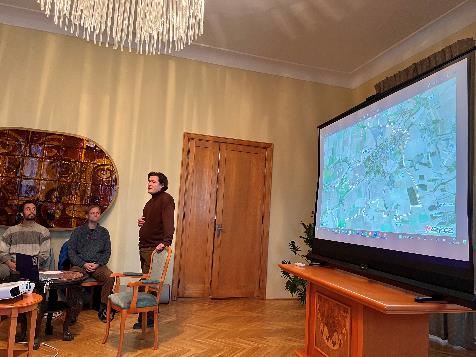 Dotační možnosti na vodozádržná a krajinářská opatření
71. výzva – Obnova stability svahů MŽP ČR  | Ochrana krajiny a životní prostředí – výstavba modernizace, rekonstrukce – od 400 000 Kč, míra dotace 80%
Obnova obecního a krajského majetku po živelních pohromách v roce 2024 MMR ČR| Veřejná prostranství a zeleň, Vodní plochy - pořízení/nákup, modernizace/rekonstrukce, výstavba, 200 000 – 10 000 000 Kč, míra dotace: 85%

63. výzva IROP - Zelená infrastruktura - SC 2.2 (MRR)
	MMR ČR | Veřejná prostranství a zeleň – pořízení/nákup, modernizace, rekonstrukce, výstavba, 
	5 000 000 Kč - 100 000 000 Kč, míra dotace: 85%
	MMR ČR | Veřejná prostranství a zeleň – výstavba, revitalizace
	4 250 000  Kč - 85 000 000 Kč, míra dotace: 85%
Dotační možnosti na vodozádržná          a krajinářská opatření
Program péče o krajinu - MŽP ČR | Obnova a tvorba krajinných prvků
Podpora obnovy přirozených funkcí krajiny- MŽP ČR | Adaptace vodních/lesních/nelesních ekosystémů na změnu klimatu
5. výzva AOPK ČR MŽP Ochrana krajiny a životního prostředí – revitalizace, pořízení/nákup, modernizace/rekonstrukce, výstavba přírodních stanovišť – dle projektu
Stromy Nadace ČEZ | Veřejné prostranství a zeleň, revitalizace, až 150 000 Kč
Podpora regionů Nadace ČEZ | Veřejná prostranství a zeleň, Ochrana krajiny a životní prostředí - provoz, pořízení/nákup, modernizace/rekonstrukce, výstavba, revitalizace, není stanoveno
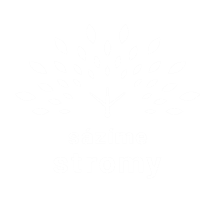 SÁZÍME STROMY
Pomáhají obcím s návratem zeleně do krajiny, obnovují stromořadí u polních cest, remízky, sází biokoridory, biocentra a vrací zeleň k místním silnicím.
To vše díky financování z privátních zdrojů a bez nutnosti spolufinancování obcí.
Na obci zůstává „jen“ následná péče.
www.sazimestromy.cz

Tomáš Vodička
tomas.vodicka@sazimestromy.cz
+420 737 239 594

Martina Pavelková
martina.pavelkova@sazimestromy.cz
+420 724 281 233
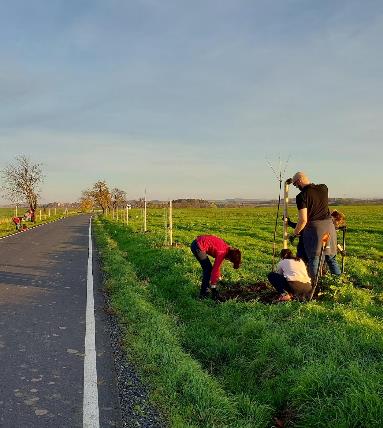 Děkujeme za pozornostLIFE WILL Voda v krajině a půděclimate.lifewill@peopleinneed.czAlena Šuráňová, Sdružení místních samospráv České republikysuranova@smscr.czMarian Moudřík, Krajský manažer Zlínského kraje, SMS ČRmoudrik@smscr.cz